Take out your study guides
Make sure the front page, both sides are completed!! Will be checking in 5 minutes!
No talking
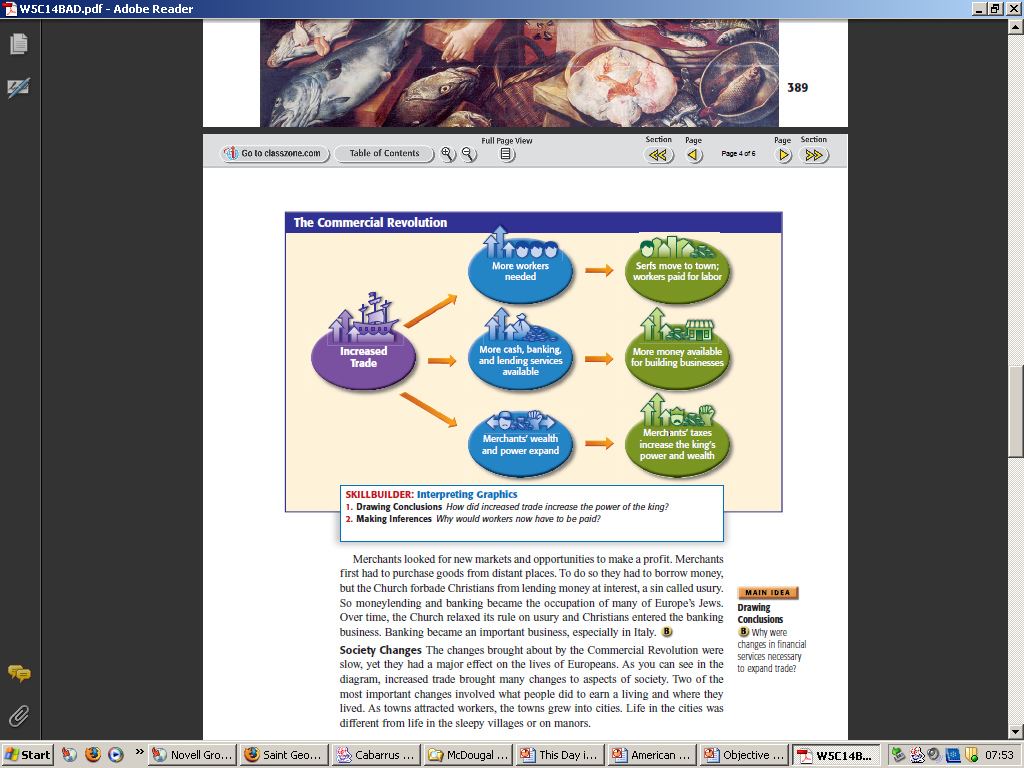 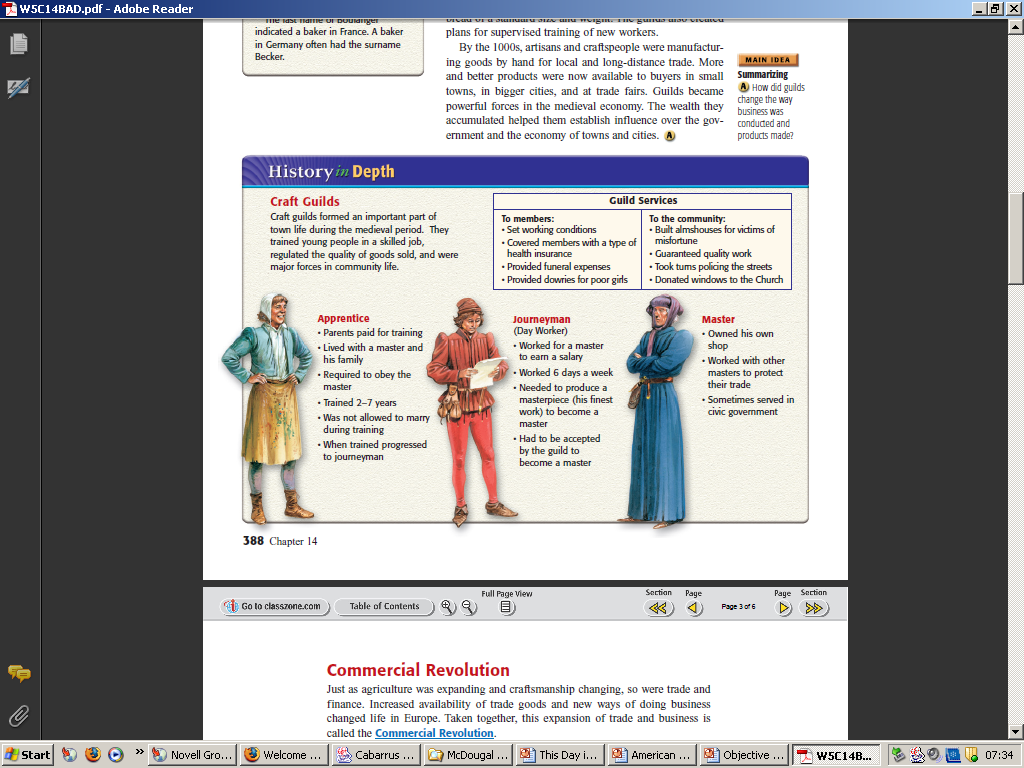 What does it mean to be a master of your craft?
Trade fairs lead to….
Commercial revolution:
The Commercial Revolution consists of an increase in commerce, and in the growth of financial services such as banking, insurance, and investing
Trade fairs and Commercial revolution lead to:
Market economy:
An economy that operates by voluntary exchange in a free market and is not planned or controlled by a central authority; a capitalistic economy

***A Market Economy is basically the beginning of  Capitalism
Capitalism
an economic system based on the private ownership of the means of production, with the goal of making a profit